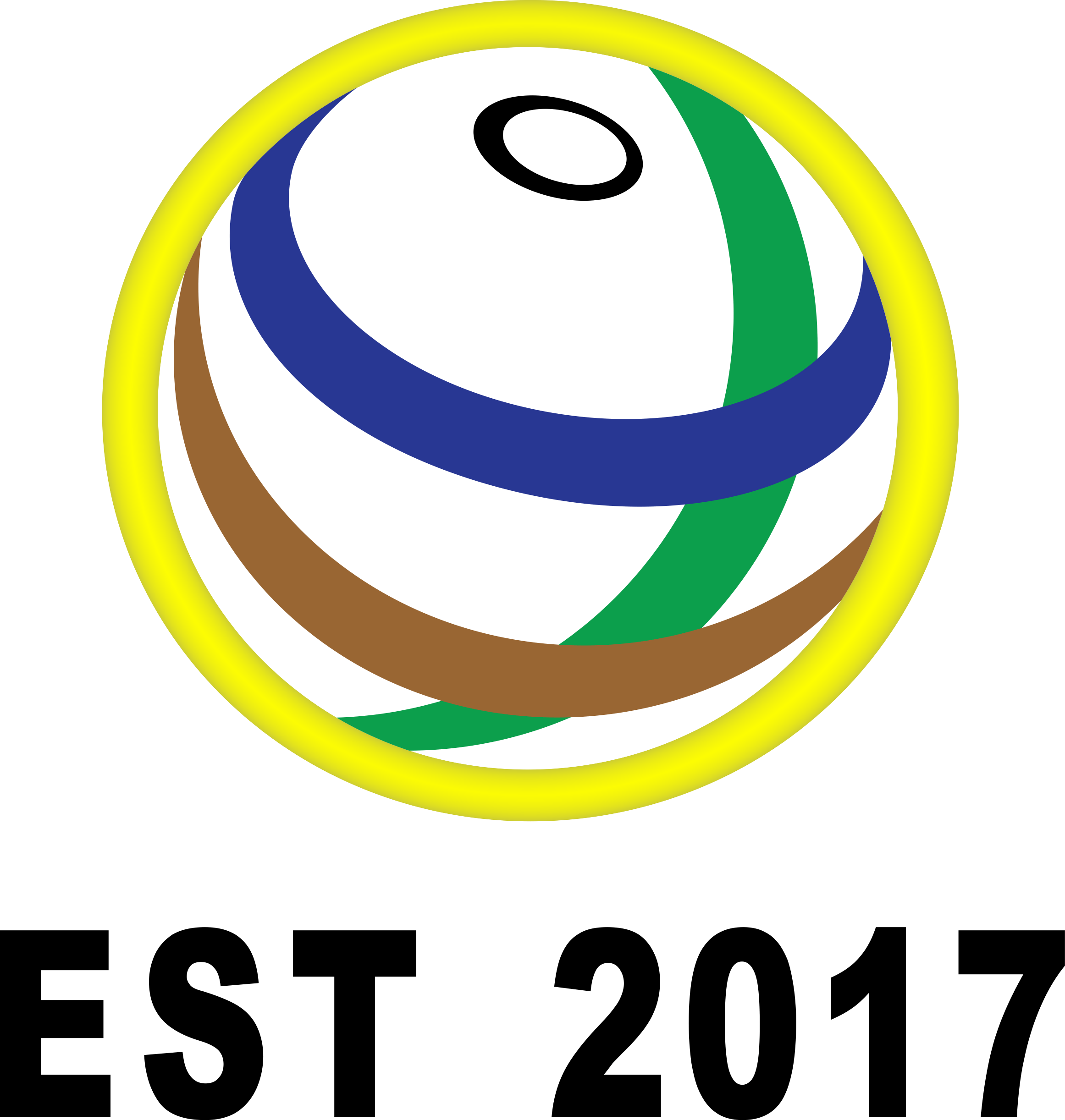 Title
EST 2023
Organization 
Logo
Your name, co-author 1 name, co-author 2 name
*Affiliation 1, contact details
**Affiliation 2, contact details
*** Affiliation 3, contact details
INTRODUCTION
DISCUSSION
METHODS
27-31 OCTOBER 2019 JEJU, KOREA
RESULTS
CONCLUSIONS
4th EST International Conference on Environmental Science and Technology
10-11 August 2023 Ulaanbaatar, Mongolia
References: List your references here. [1]……
Acknowledgement: Use this box to acknowledge your partners and sponsors.